Français CE2
Séquence 5 / séance 1
Comment reconnaître le passé composé ? (2)
Lecture d’un texte
- Se poser des questions sur le texte
- Comprendre le texte

Conjugaison
- Découvrir et apprendre à conjuguer le passé composé (2)

Dictée
- Apprendre à mémoriser pour écrire sans faire d’erreur
Lecture : je lis et je comprends
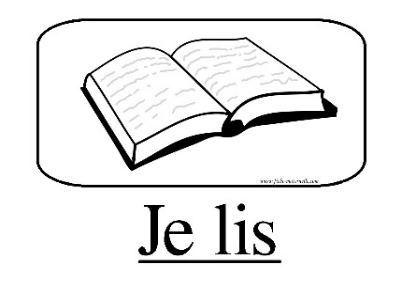 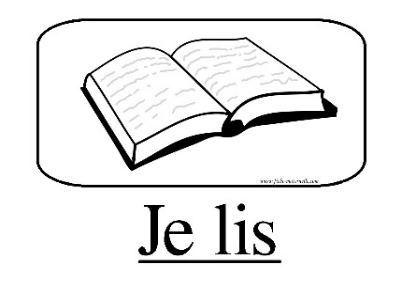 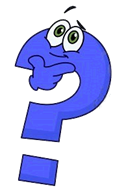 Qu’avons-nous appris aujourd’hui ?

Nous avons découvert de nouveaux procédés d’écriture :
- l’auteur peut se mettre en scène lui-même en jouant le rôle du narrateur ; 
- il peut créer des effets de suspense pour surprendre le lecteur.
 

On repère que notre histoire est un conte grâce à l’apparition « magique » du personnage de la sorcière à la voix méchante et aigre.

Je vous encourage à poursuivre la lecture du conte pour savoir si ce conte est effrayant ou s’il va vous amuser !
Conjugaison : le passé composé (2)
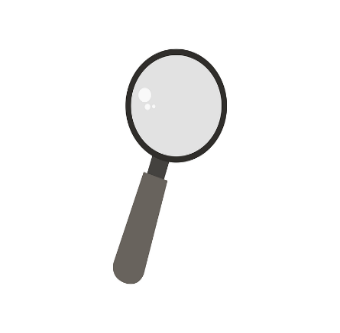 Comment reconnaît-on un verbe conjugué au passé composé ?
Le passé composé est un temps du passé.
Il se construit avec l’auxiliaire avoir ou être conjugué au présent et un participe passé.
Exemple1 : je suis revenu (verbe revenir, conjugué avec l’auxiliaire être)  
Exemple 2 : ils ont terminé (verbe terminer conjugué avec l’auxiliaire avoir)
Souligne uniquement les verbes conjugués au passé composé

Monsieur Pierre revenait de son réveillon de Noël quand il a commencé  à chanter une drôle de chanson.
C’était une chanson interdite mais il avait oublié qu’il ne devait pas la chanter.
En arrivant devant chez lui, il a placé  sa clé dans la serrure, il a ensuite ouvert la porte et il a pénétré   dans la maison.
a commencé
a placé
a
ouvert
a pénétré
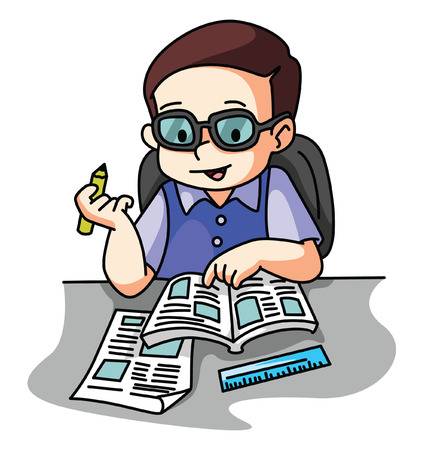 Accorde les participes passés lorsque c’est nécessaire
Elle est né___ à Rennes, en Bretagne.
Ils n’ont pas souhaité___ revenir te voir !
Quand as-tu rencontré___ cette personne ?
Ils sont tombé____ alors qu’ils jouaient à chat dans la cour.
Christine et moi sommes allé____ voir ce merveilleux concert.
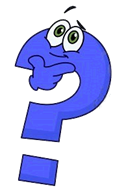 Rappel !
Comment conjuguer les verbes du 1er groupe ?
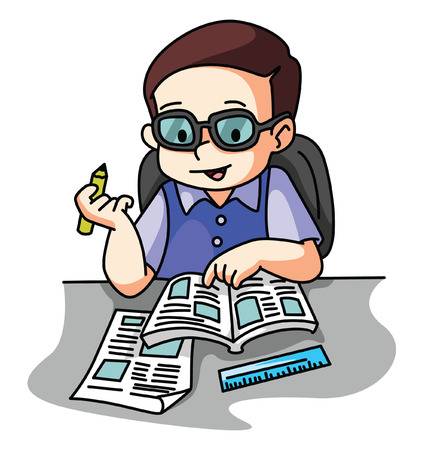 Conjugue les verbes suivants au passé composé
Elles (arriver) _________________________ en avance.
Tu (parler) ____________________________________avec Camille.
(manger) _________-vous___________ cette part de tarte ?
François et Amélie (entrer) _______________________ dans cette pièce sombre.
Orthographe

J’apprends à mémoriser pour écrire sans faire d’erreurs
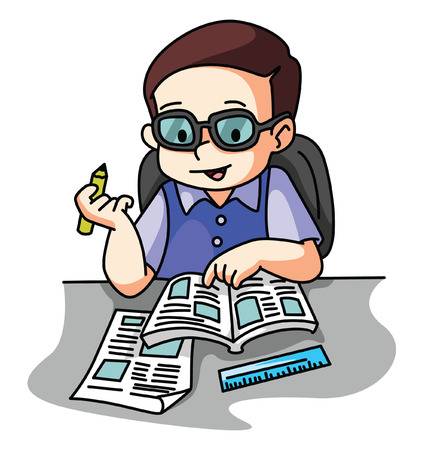 Analyse grammaticale
Depuis qu’il a acheté sa maison, Monsieur Pierre est inquiet. II vit dans une maison hantée. Il a peur de rencontrer la méchante sorcière à la voix menaçante.
Les sujets et les verbes
Monsieur Pierre est
Il vit
il a acheté
Il a
Les groupes nominaux
sa maison
une maison hantée
la méchante sorcière
la voix menaçante
L’adjectif qualificatif inquiet
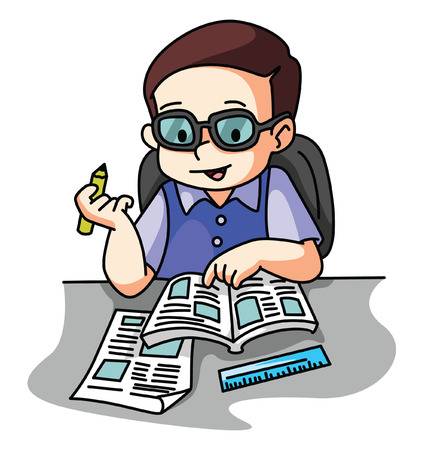 Dictée
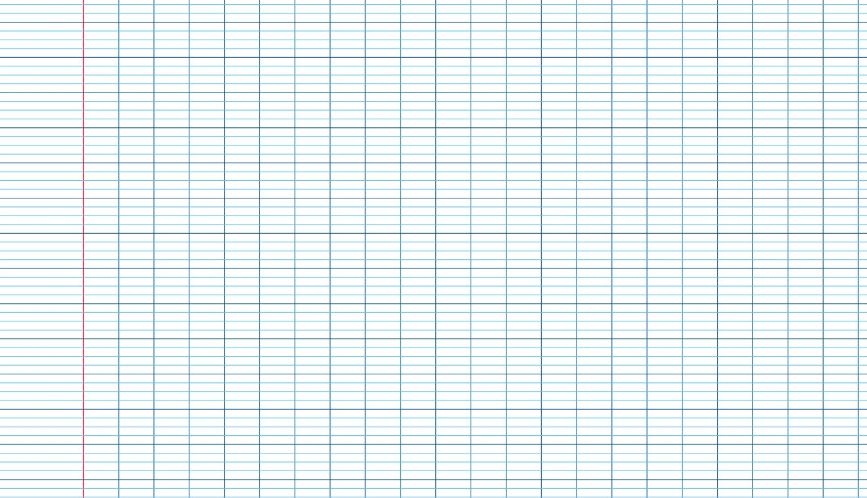 Pour terminer


Je vous conseille de vous entraîner à conjuguer deux verbes au passé composé : discuter – entrer 



Et n’hésitez pas à aller lire la suite des Contes de la rue Broca…